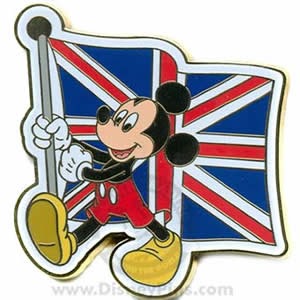 english
Sing the song
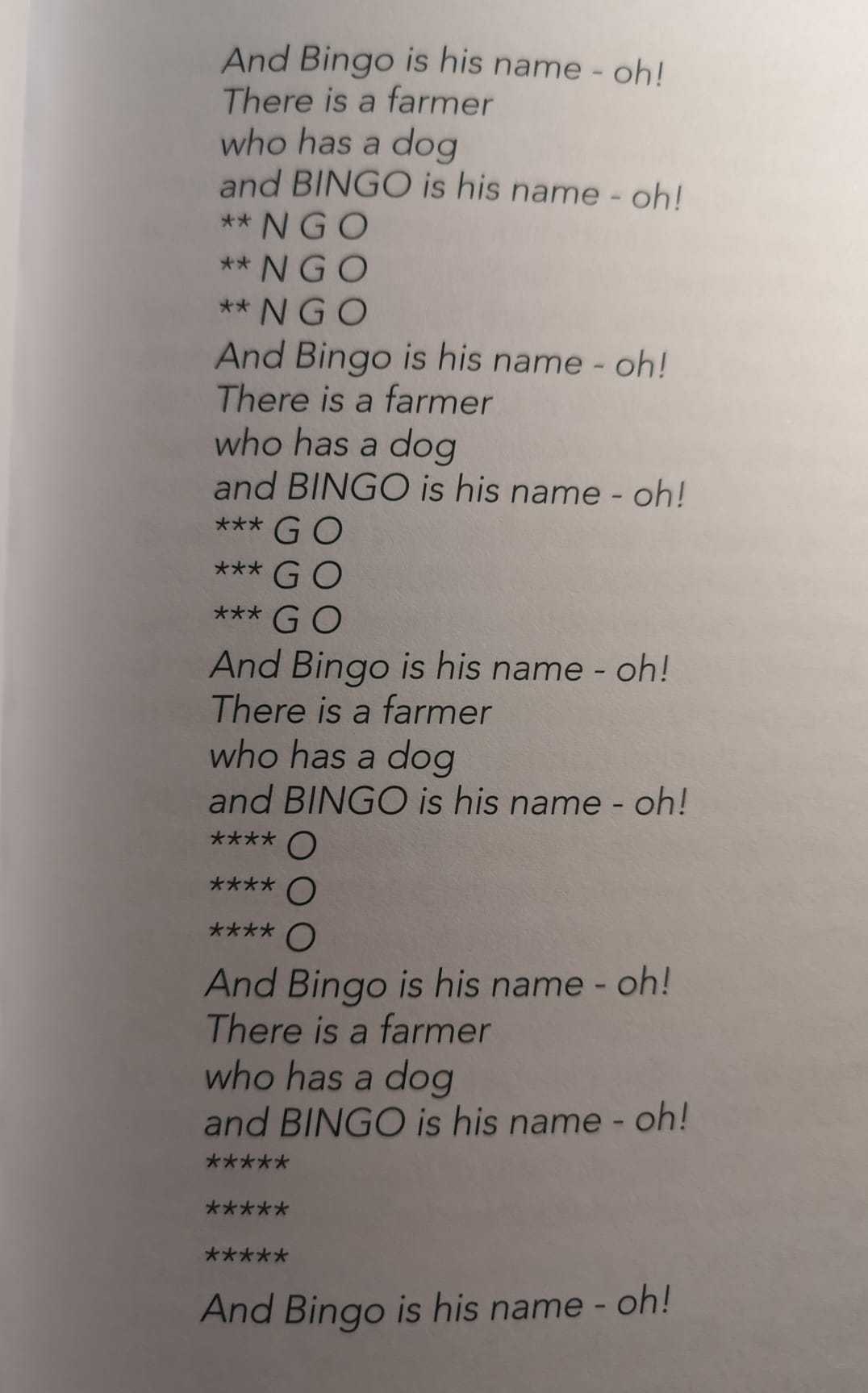 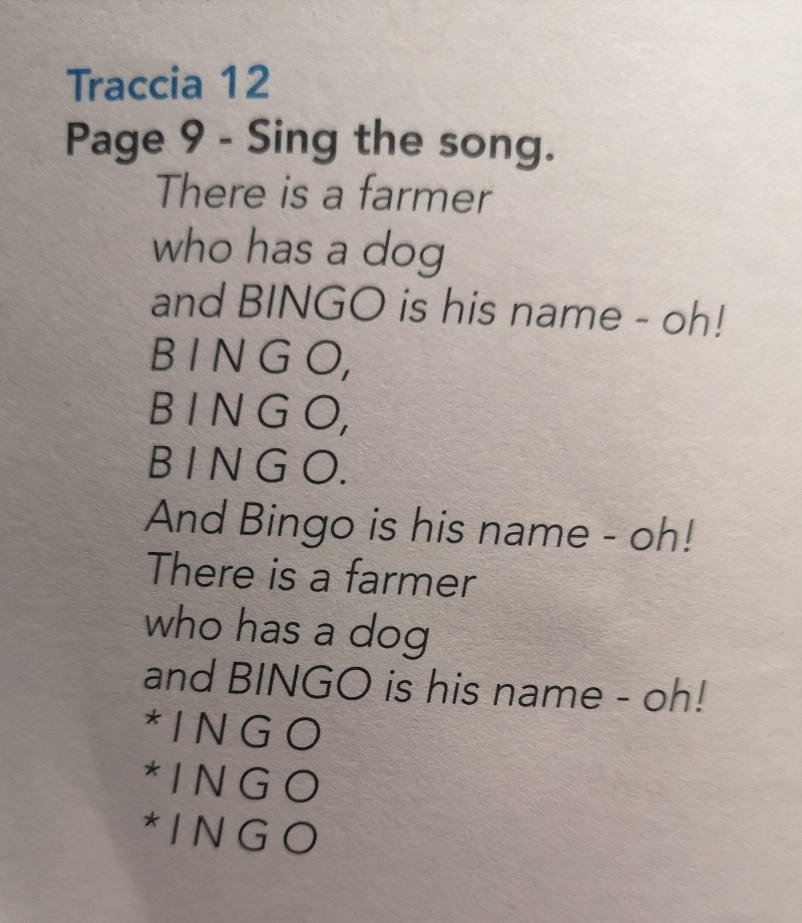 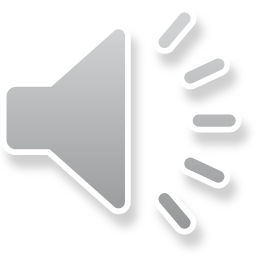 workbook Exercise pag.6 n.10
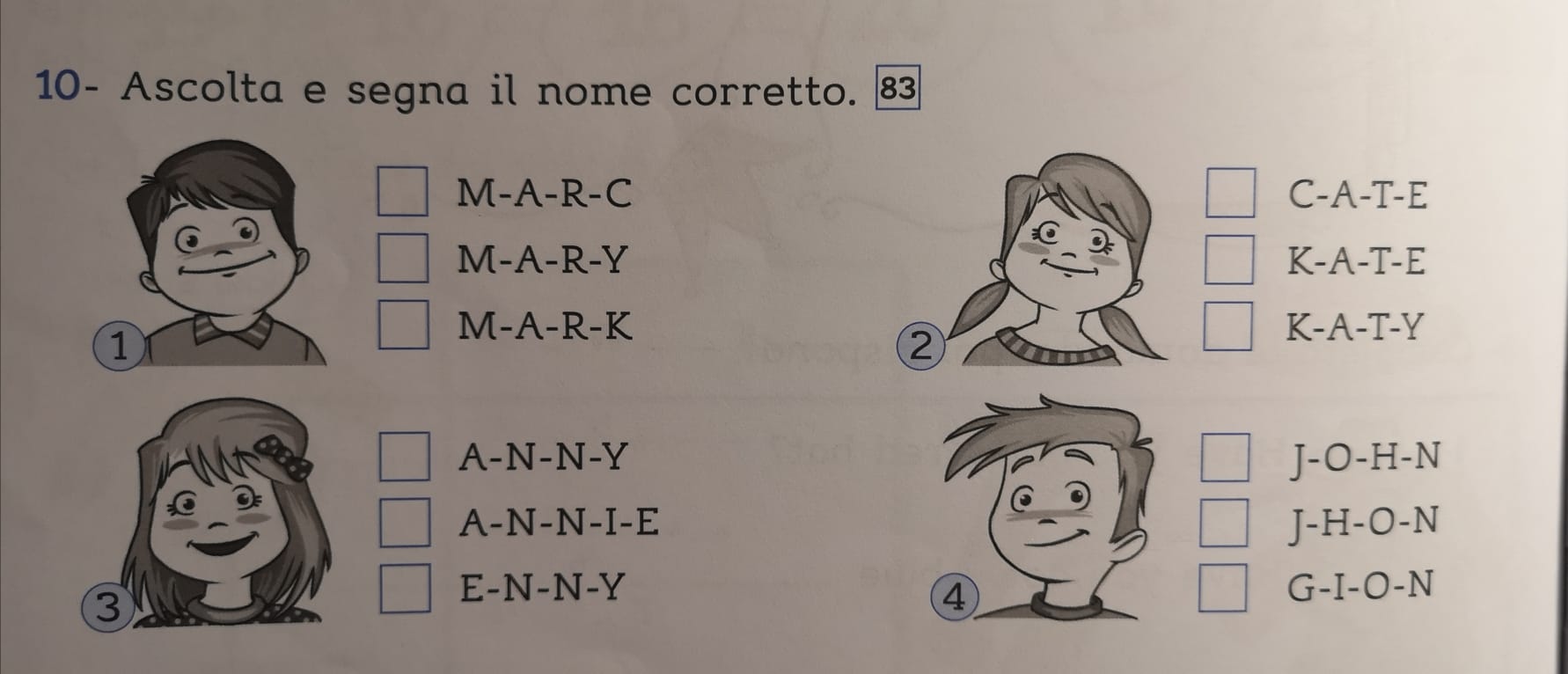 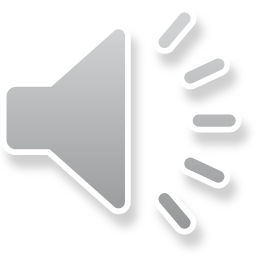 Union jack
United kingdom
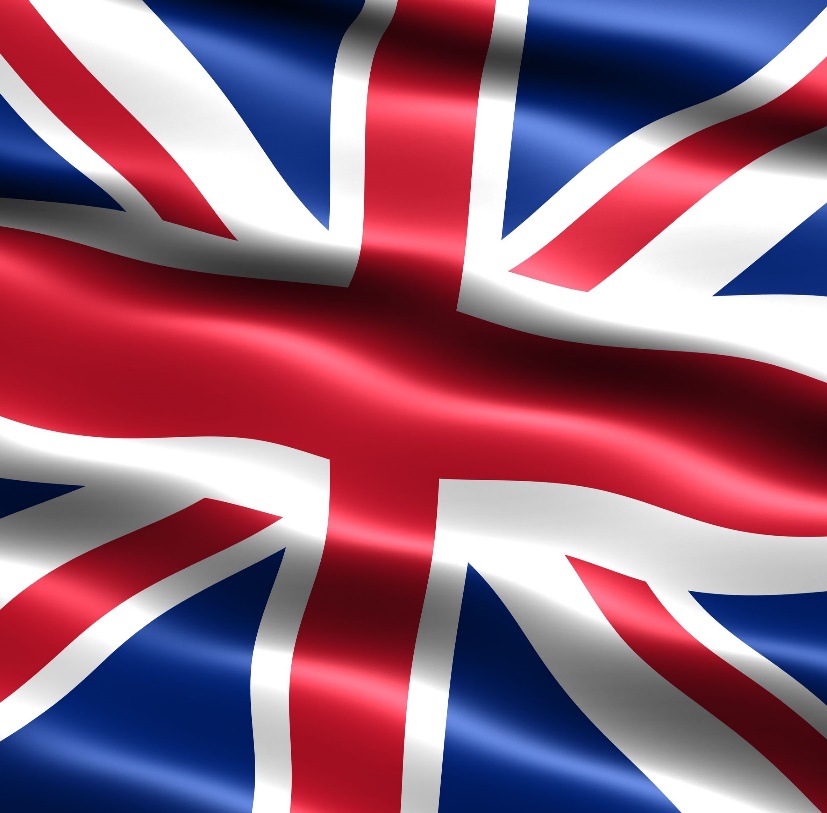 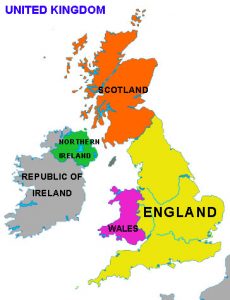 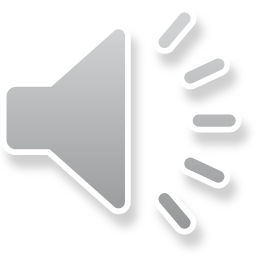 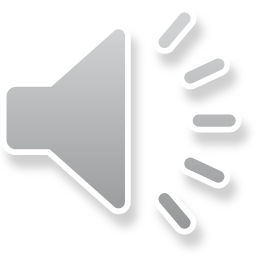 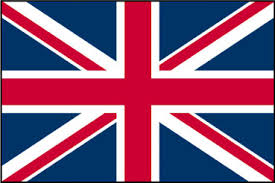 Now color you
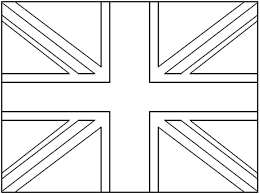 London
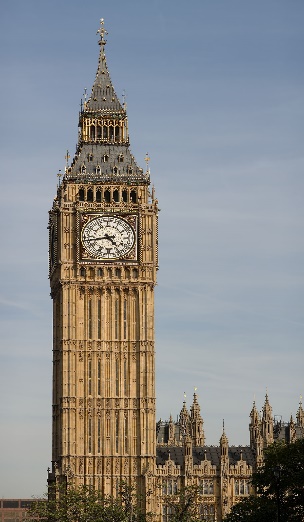 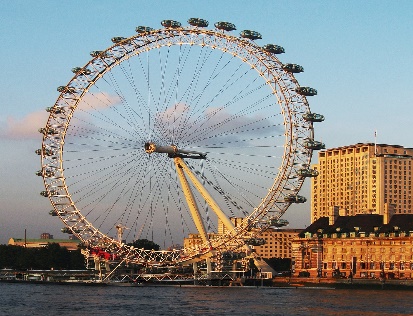 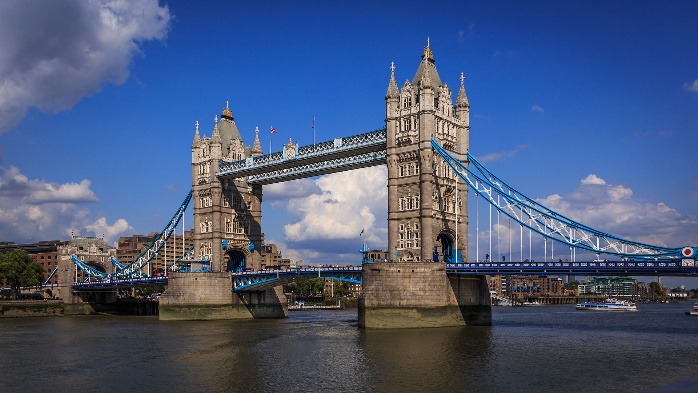 London eye
Big ben
Tower bridge
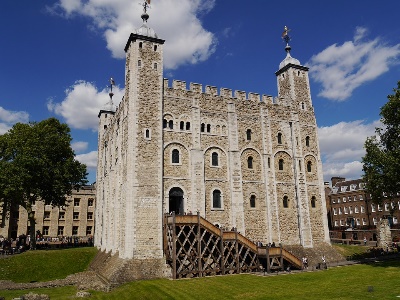 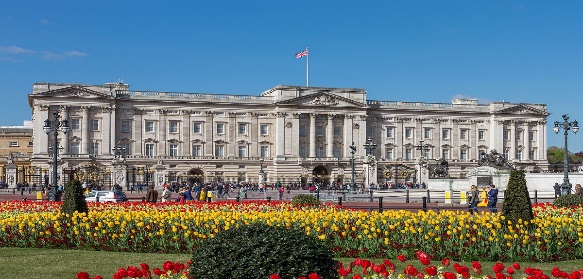 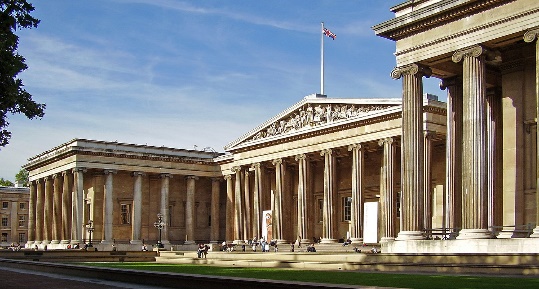 Torre di londra
Buckingham palace
British museum
To learn more
www.projectbritain.com
www.visitengland.com
www.bigbenfacts.co.uk